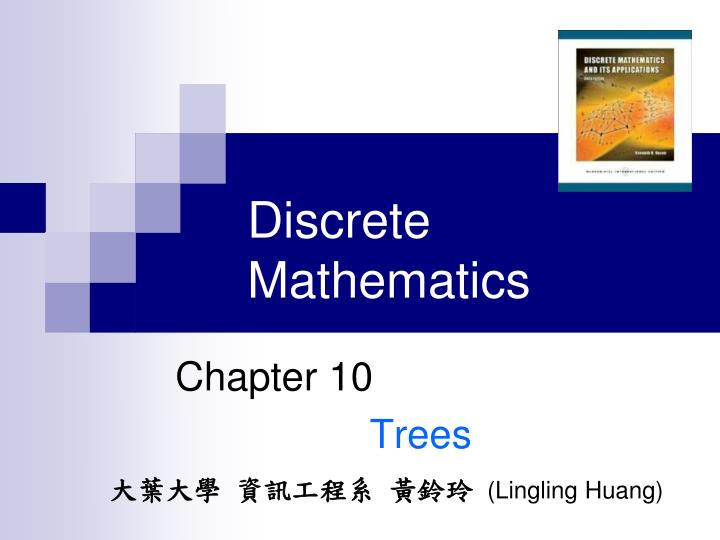 MATH 153
Laila Al-Zaid
laalzaid@ksu.edu.sa
Reference:
Test dates
First Midterm: 7th week 
 Second Midterm: 14th week
Methods of Assessment:
Methods of Proof
Direct Proof.
Indirect Proof (Proof by Contraposition).
Proof by Contradiction.
Mathematical Induction.
DEFINITION:
DEFINITION:
Direct Proof:
The simplest and easiest method of proof available to us. There are only two steps to a direct proof:
1. Assume that P is true.
2. Use P to show that Q must be true.
Example 1:
Example2:
(Exr 2\91): Use a direct proof to show that the sum of two even integers is even.
Solution:
Suppose that m and n are two even integers , so ∃ 𝑘,𝑗 𝑠𝑢𝑐ℎ 𝑡ℎ𝑎𝑡 𝑚=2𝑘 𝑎𝑛𝑑 𝑛=2j.
Then 𝑚+𝑛=(2𝑘)+(2𝑗)
                       =2k+2j
                       =2(𝑘+𝑗)
                        =2𝑡 , 𝑤ℎ𝑒𝑟𝑒 𝑡=𝑘+𝑗.
Thus, 𝑚+𝑛 is even. □
Give a direct proof that if m and n are both perfect squares, then nm is also a perfect square
Example 3:
Solution:
Indirect proof (Proof by Contraposition)
Recall that first-order logic shows that the statement P ⇒ Q is equivalent to ¬Q ⇒ ¬P.
1. Assume ¬Q is true.
2. Show that ¬P must be true.
3. Observe that P ⇒ Q by contraposition.
Example 4:
Let x be an integer. Prove that : If x² is even, then x is even. (by Contraposition proof)
Example 5:
Proof:
Proof by Contradiction.
Example 6:
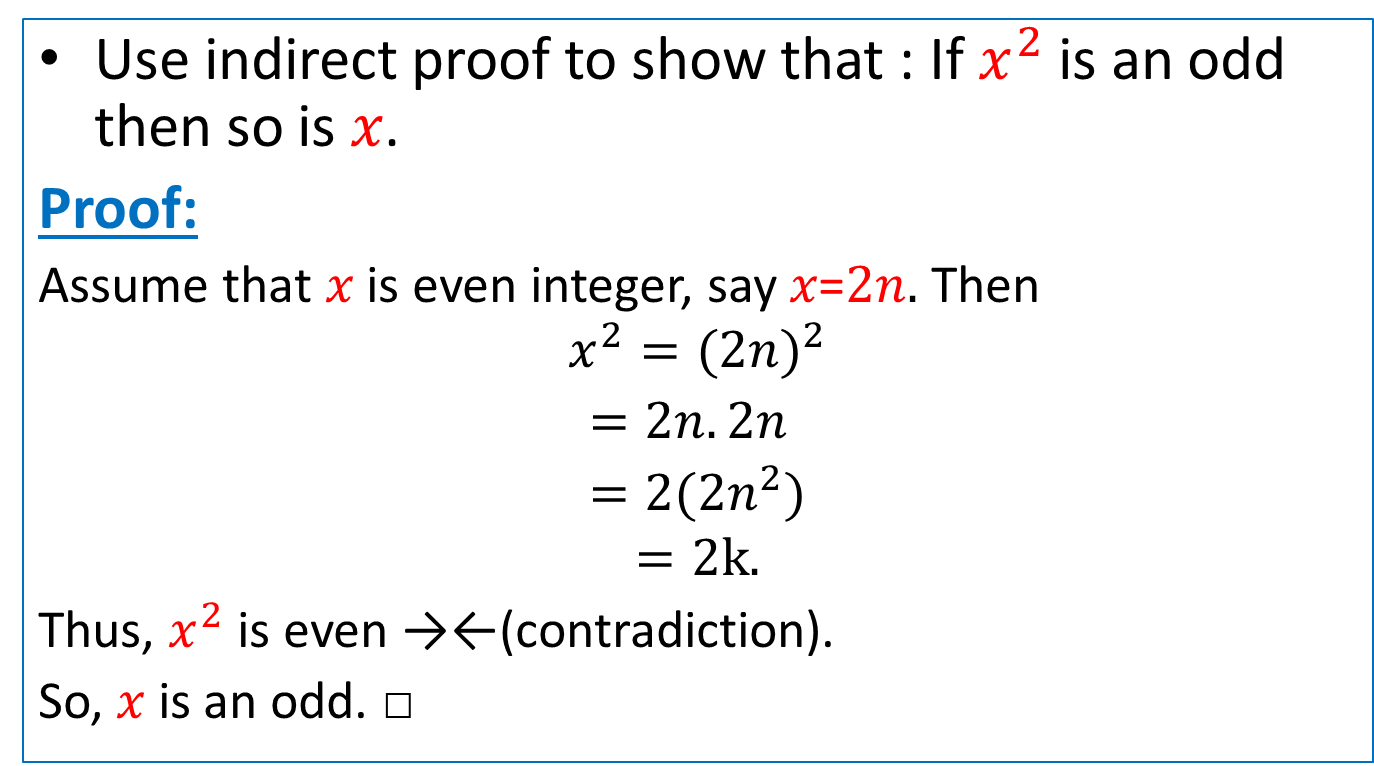 Example 7:
Proof:
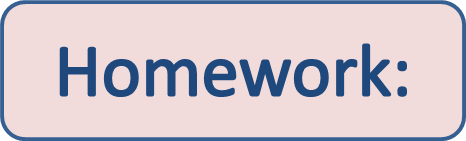 Pages 91: 1,5,8,9,15,16,18